DENIALISM
“A defense mechanism in which confrontation with a personal problem or with reality is avoided by denying the existence of the problem or reality”
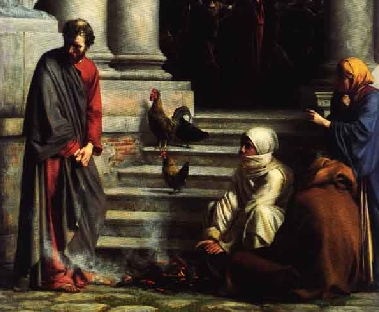 CHRIST KNEW
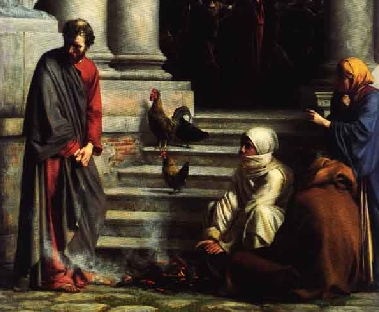 BEFORE IT HAPPENED
WHEN IT HAPPENED
AFTER IT HAPPENED
	Words of Animosity
	Words of Appreciation
	Words of Affection
“And PETER”
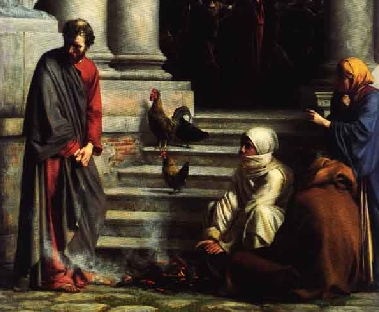 Possible
Personal
Private
“And Peter”
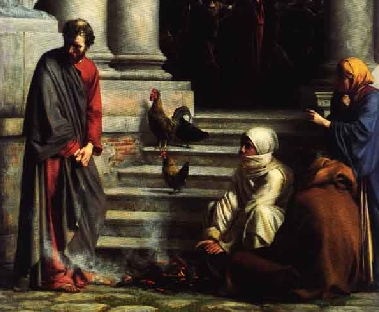 We can all fall
If we deny Jesus, He will deny you
Jesus stands ready to forgive